https://www.facebook.com/100029688768668/videos/389309482068674/?extid=ilPEbmsMUmd1JPwI
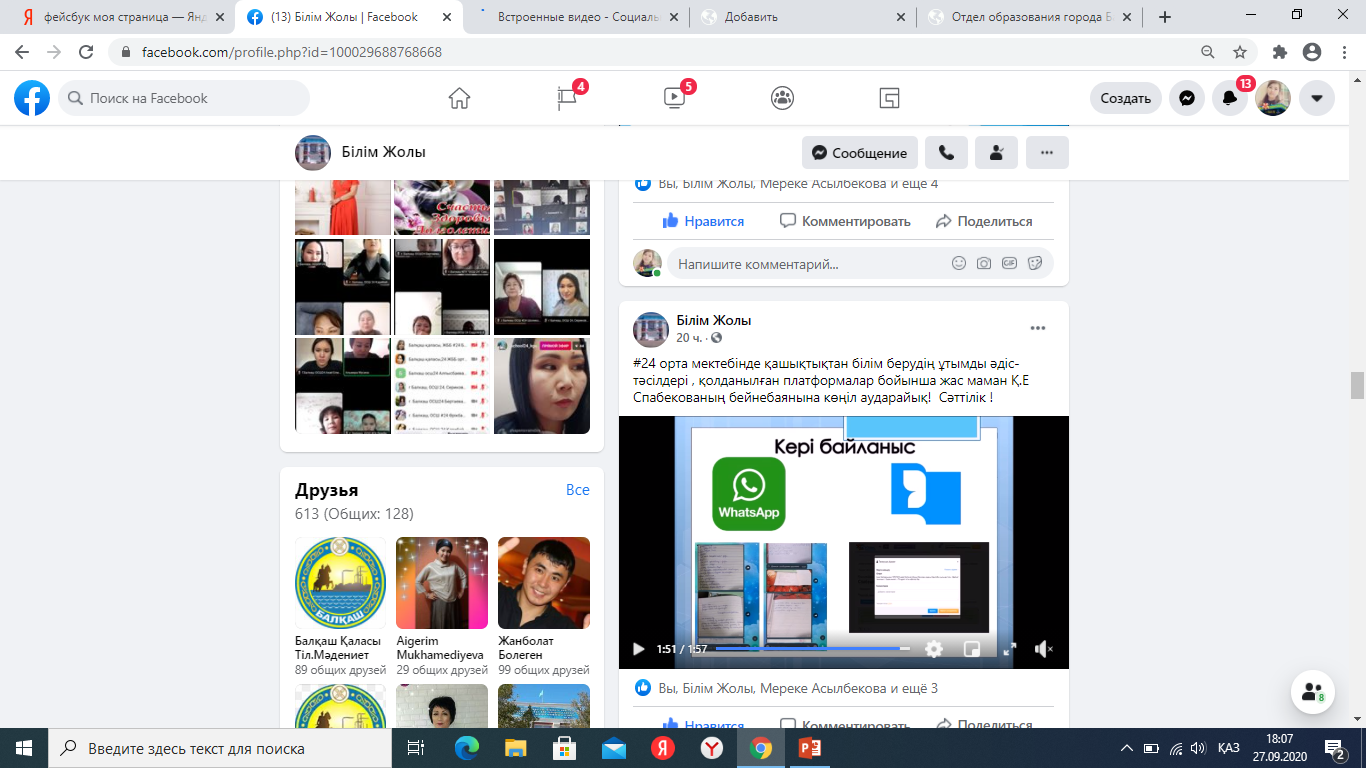